Test Readiness Review
Bi-Functional On-Orbit Space Transfers (BOOST)
By: Tycho Cinquini, Riana Gagnon, Avery Gillespie, Wesley Gilliam, Luca Herlein, Chieri Kamada, Colton Massic, Rishi Mayekar, Zach Rochman
Customer/Sponsor: Marcus Holzinger | Mentor: Ball Aerospace
[Speaker Notes: Chieri]
1
Overview
[Speaker Notes: Chieri]
3
Project Purpose
The Bi-Functional On Orbit Space Transfer (BOOST) Team developed cost-effective space-based transportation infrastructure capable of providing spacecraft with the ability to  conduct orbit transfers and provide navigation services in the cislunar domain
[Speaker Notes: Chieri]
4
Specific Objectives
Energy Transfer
Performance
[Speaker Notes: Chieri
Mention it’s high level]
5
Specific Objectives Con.
Return on Investment (ROI)
Navigation Services
[Speaker Notes: Chieri]
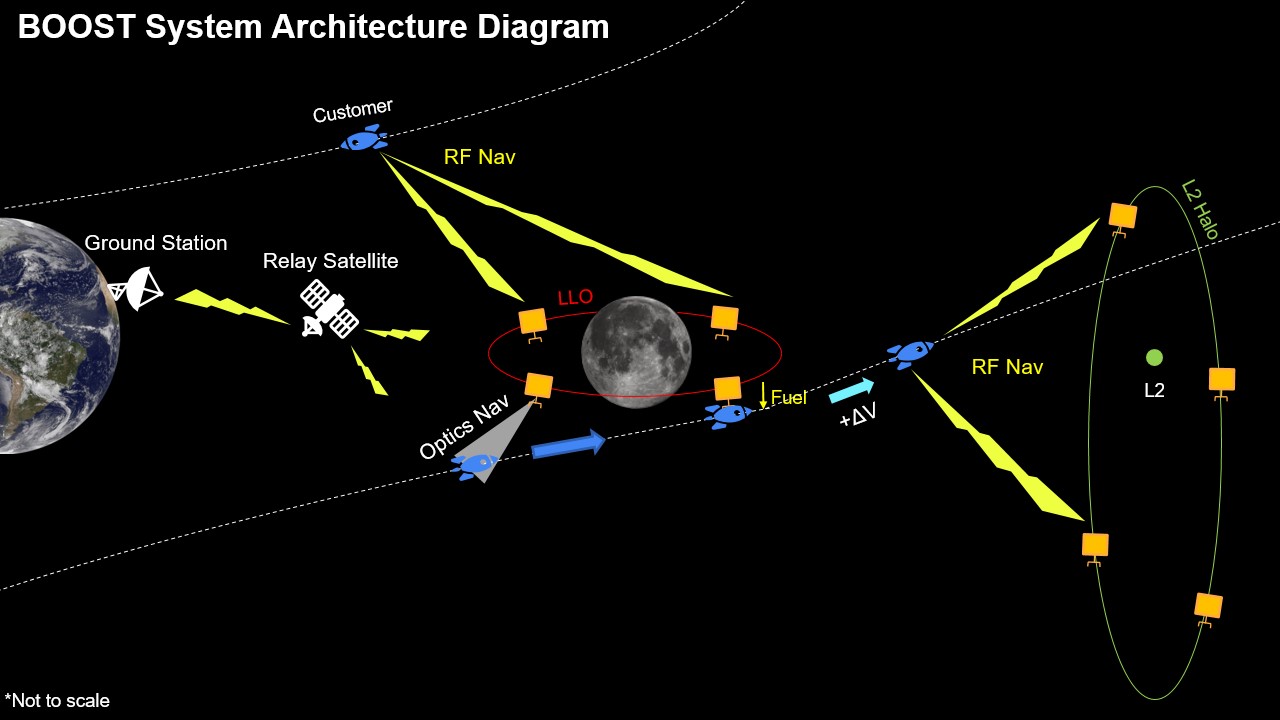 6
[Speaker Notes: Chieri]
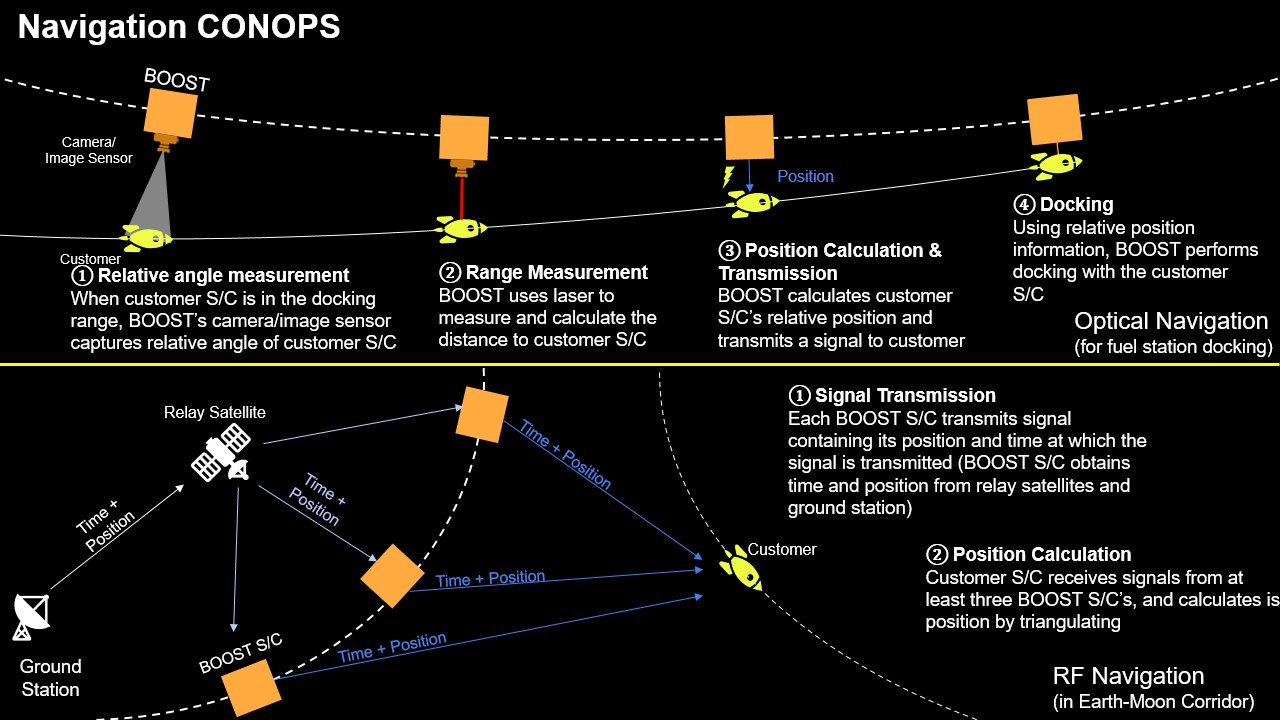 7
[Speaker Notes: Chieri]
8
Critical Project Elements
[Speaker Notes: Chieri – 6 Slides of Content
Briefly summarize each CPE]
9
CDR Risk matrix
Negligible
Low
Medium
High
Critical
Very Likely
Likely
Possible
Unlikely
Very Unlikely
[Speaker Notes: Tycho]
10
Risks Addressed in Hardware Demo
[Speaker Notes: Tycho]
11
(Hardware Demo) Requirements
[Speaker Notes: Tycho
Mention table of original requirements in appendix]
Algorithm 
Overview
Model derivation from: Li, Dempster, and Wang
[Speaker Notes: Tycho]
13
Hardware Demo FBD
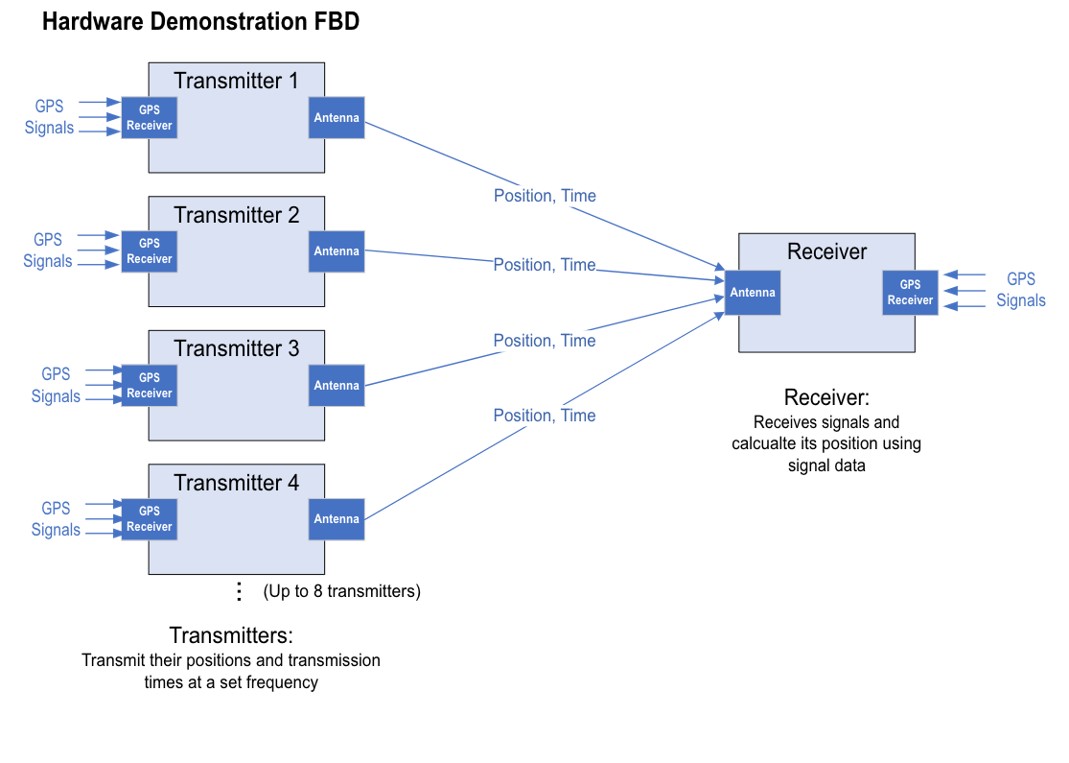 [Speaker Notes: Ri – General FBD of how our whole system is going to work. 4 transmitters is the minimum number of transmitters we could have and may go up to 8 to mimic our system . We purchased 2 extras to be safe. Receiver will receive position and time data from the transmitters while both components are receiving truth data from GPS.]
14
Receiver FBD
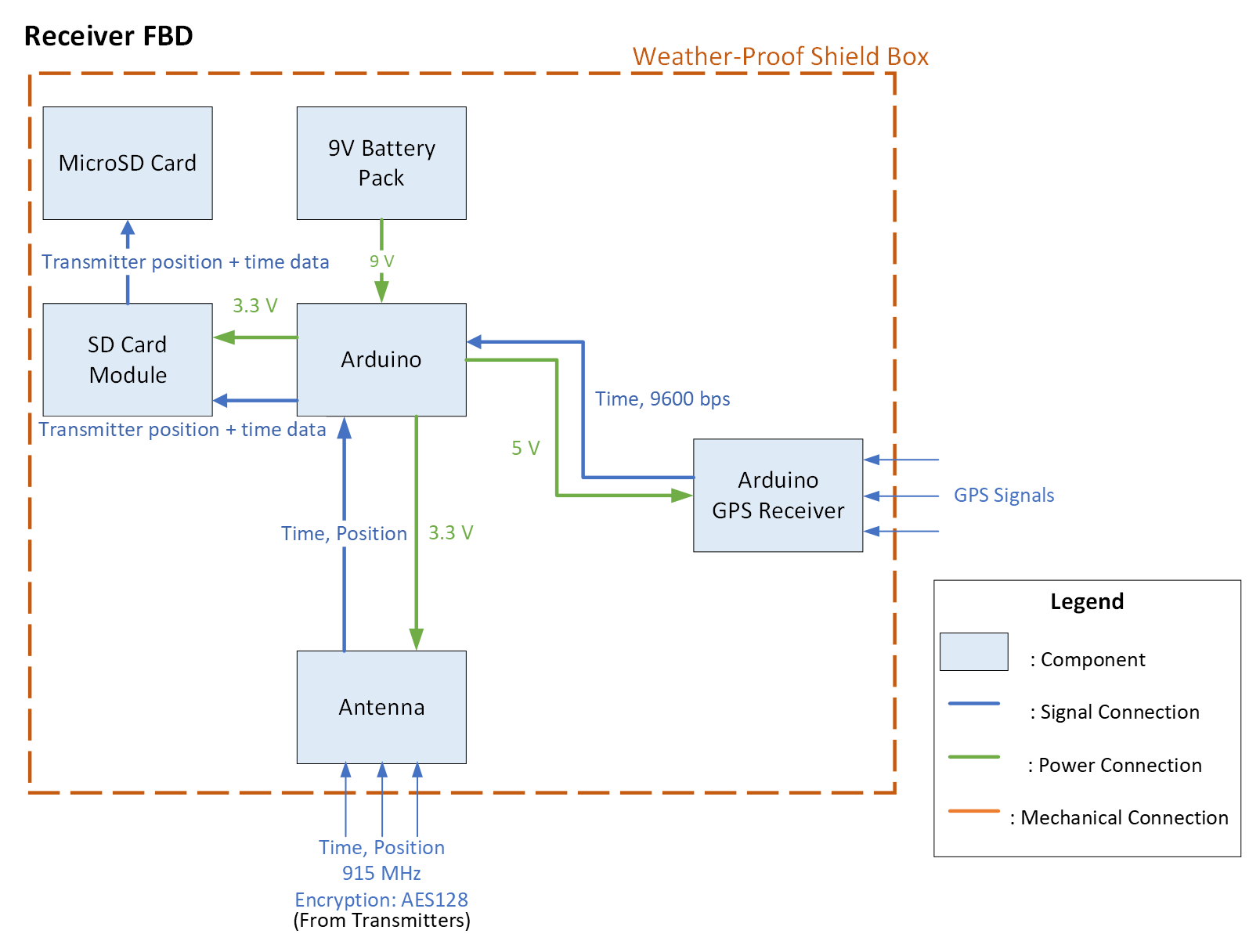 [Speaker Notes: Ri: So specifically for our receiver FBD we will have a weatherproof shield box around each of the components listed in the FBD. Our Arduino will be powered by a 9V battery. The Arduino will be receiving GPA data from the GPS receiver and time and position data from the transmitter at 915 MHz to the antenna. The received data will then be stored in the SD card module to a microSD card]
15
Transmitter FBD
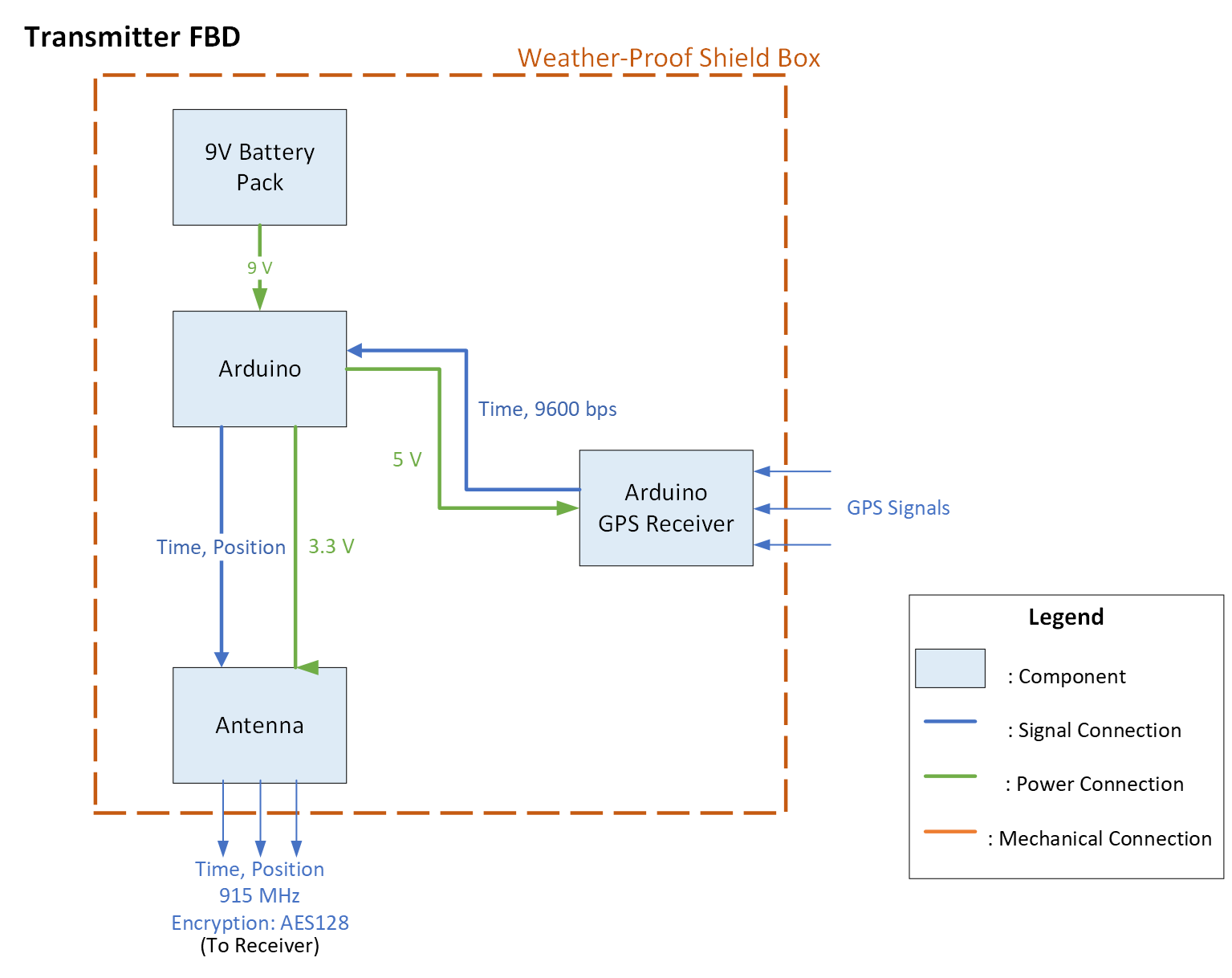 [Speaker Notes: Ri: Similarly for the transmitter. We have a weather proof shield box around our components when were testing outside. Again, the Arduino is powered by a 9V battery pack that is receiving GPS signals for truth data and transmitting time and position data from the antenna ay 915 MHz]
16
Major Changes From CDR
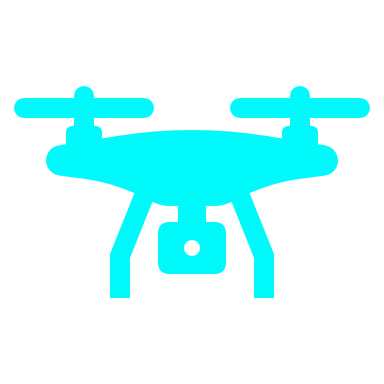 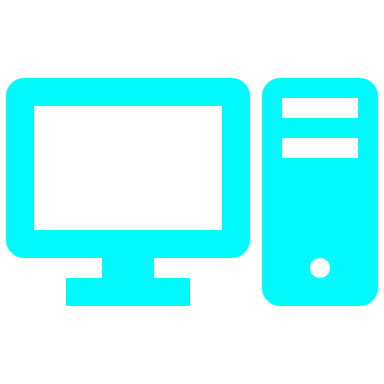 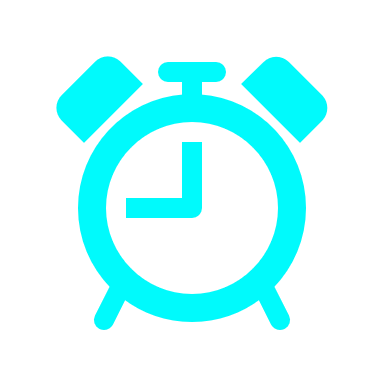 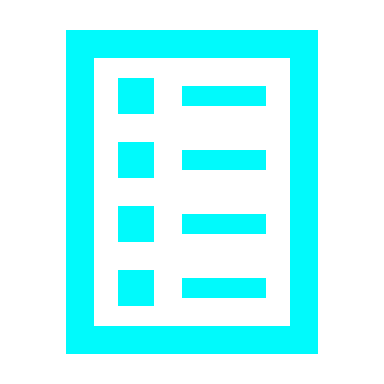 Drone removed from planned tests
Detail added to testing plan
Pass criteria adjusted for time constraints
Test algorithm using simulated signals
[Speaker Notes: Ri]
2
Schedule
[Speaker Notes: Colton]
18
Testing Overview
8,9,10,11
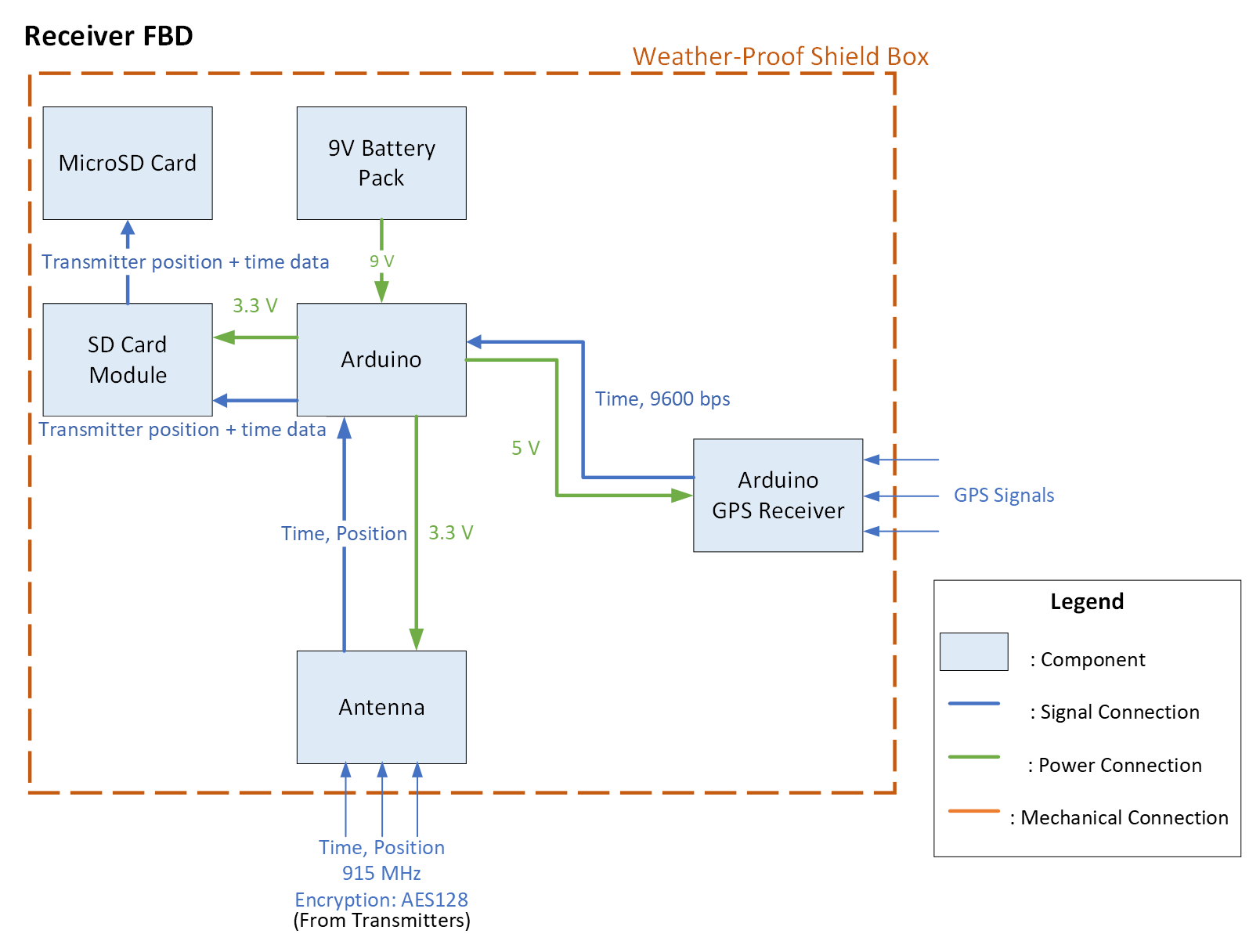 4,5
2
3
1,6
[Speaker Notes: Colton]
19
Gantt Chart
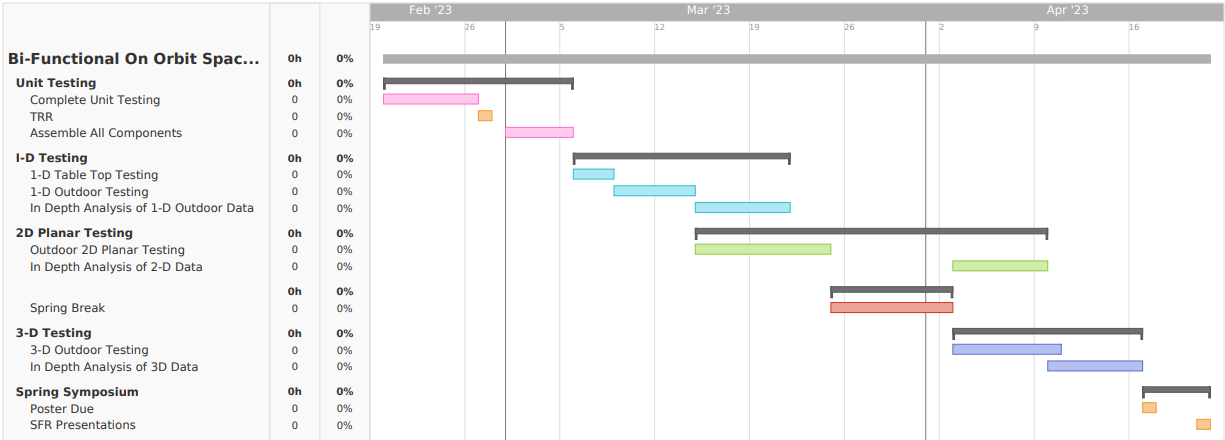 [Speaker Notes: Colton]
20
Critical path Shift
Beginning of system testing shifted by a week
No flight testing needed
System of systems model refinement completed
Addition of 3D Test planned
Addition of noise, time delays, offsets and blackout periods now a stretch goal.
[Speaker Notes: Colton

Idk about saying “we just got our stuff ordered” we’d have placed our first order 3 weeks ago as of TRR day]
3
Test Readiness
[Speaker Notes: Luca]
22
Test 1 – Outdoor 1D
Prerequisite Tests
Benchtop link test
Component testing

Testing Steps
Two transmitters set up 200m apart with a receiver aligned between them collinearly
Move receiver back and forth between two ends
Test at 25, 50, 75, 100, 125, 150, 175m 
Calculate distance and time-of-flight from transmitters to receivers 
Assess position and timing solution uncertainties 

Pass/Fail Criteria
Test has passed when functional data is achieved and basic linear position and clock bias is calculated to accuracies less than or equal to calculated error bounds
Rationale for Test
Raise TRL with in-house tests for custom system
Verify the TDOA problem can be solved
Quantify how RF noise and attenuation affects our system
Adding another dimension of complexity from benchtop unit test

Scope of Testing Tasks
Component design - Talked about previously with transmitter design
Facilities – Outdoor testing area of some kind, previously discussed aerospace lawn
Safety Procedures – N/A
Using a class 1 (non-dangerous) laser as part of the rangefinder
[Speaker Notes: Luca]
Sys Test 1 (1D) CONOPS
①  Place transmitters and receiver in testing configuration using laser range finder
② Obtain “true” positions and times of transmitters and receiver from GPS
③ Transmitters transmit 
position + time signal
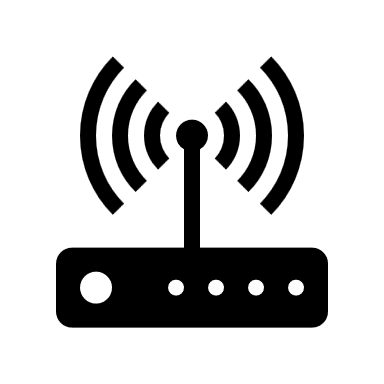 Transmitter Unit 2
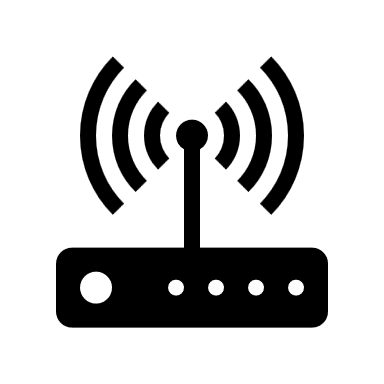 Receiver Unit
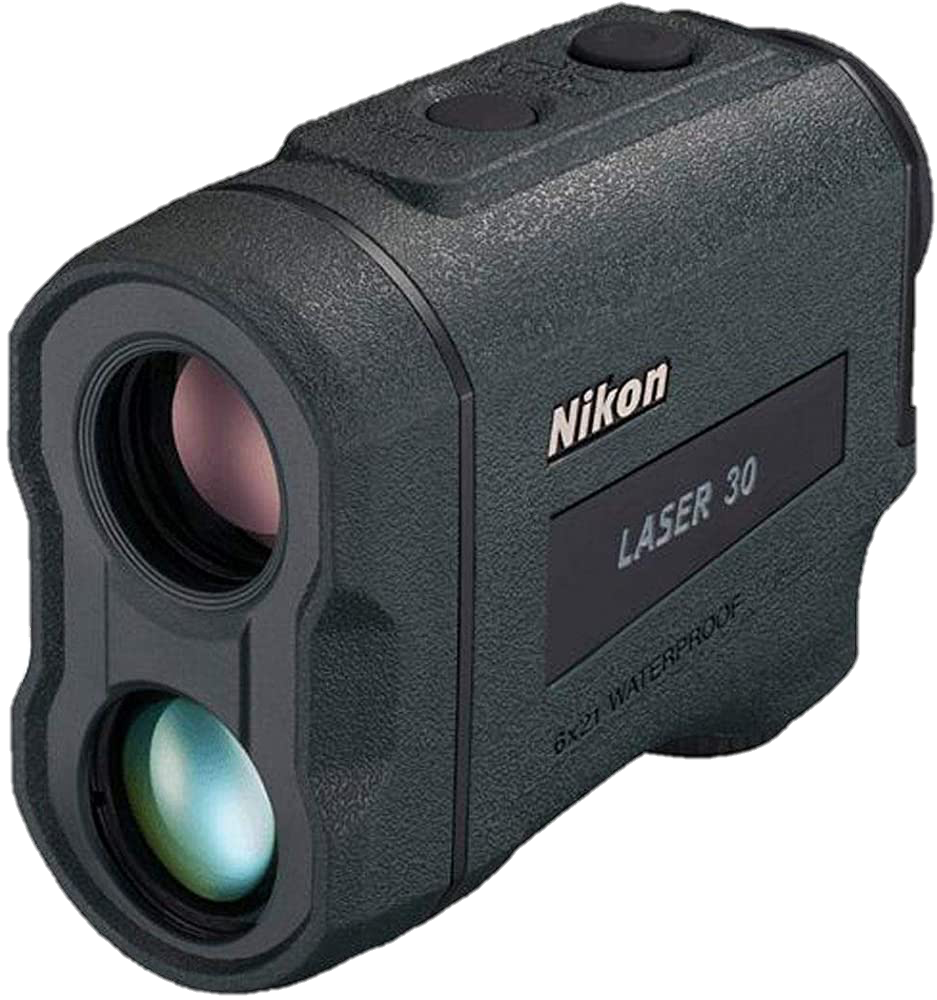 Transmitter Unit 1
⑤ Signal data is saved to SD card, and used to calculate receiver’s position and time
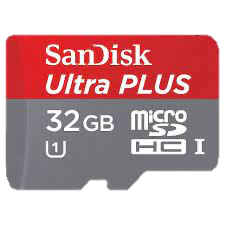 ⑥ Compare calculated and true positions and time
Local Coordinate Origin
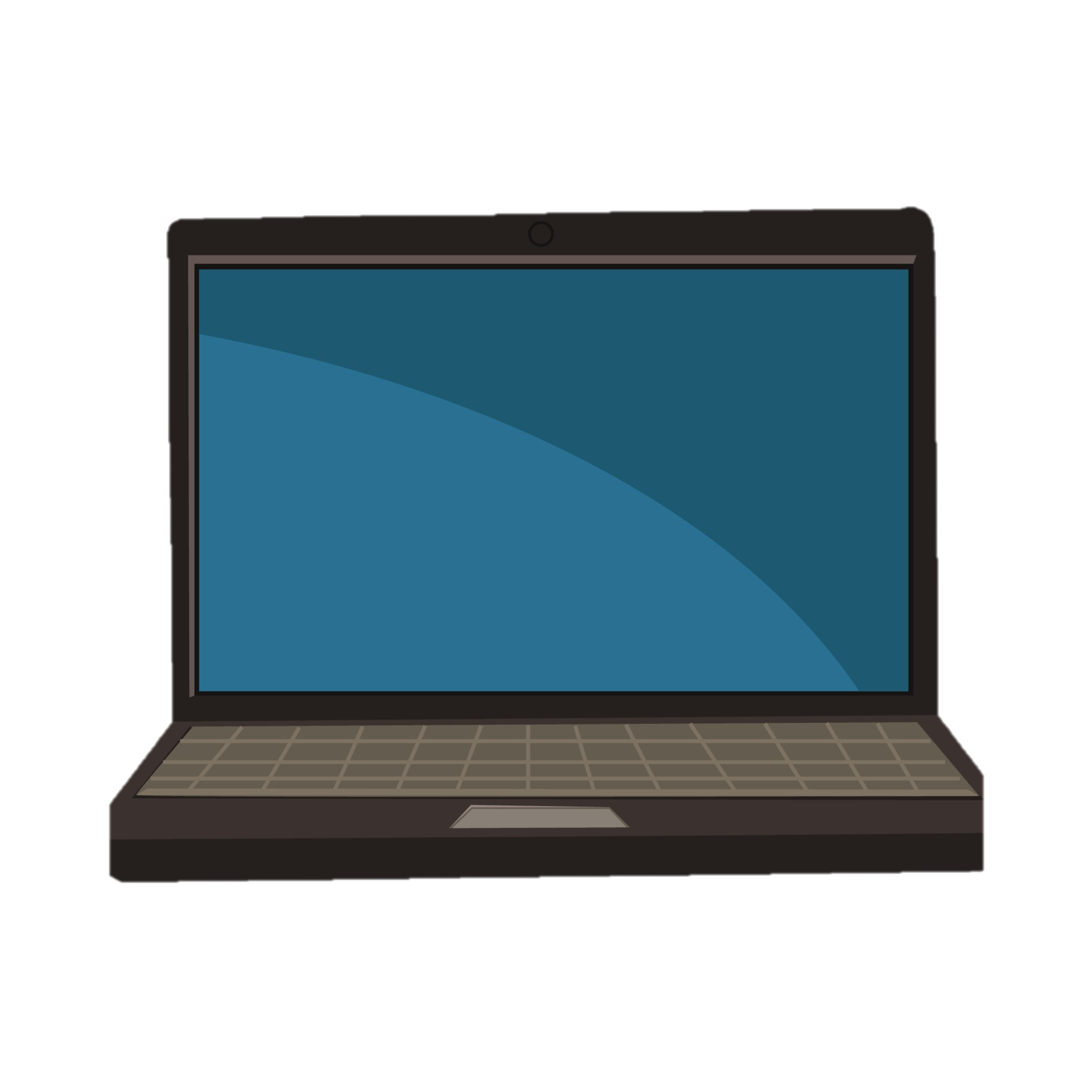 ④ Receiver receive/process 
position + time signals
⑦ Repeat with varying distance between transmitters and receiver
[Speaker Notes: Luca]
Sys Test 1 (1D) CONOPS
⑦ Repeat with varying distance between transmitters and receiver
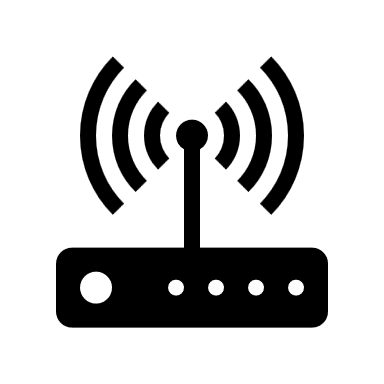 Transmitter Unit 2
100 m
100 m
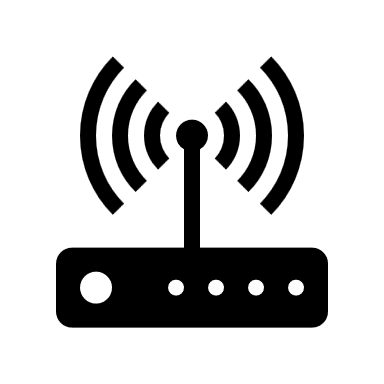 Receiver Unit
175 m
25 m
Transmitter Unit 1
50 m
150 m
125 m
75 m
[Speaker Notes: Luca]
25
Test 1 Error model
Error From Sensor Measurements
Truncation Error (From Algorithm)
Roundoff Error (From Computer)
Total Error in Each Variable
[Speaker Notes: Tycho
- Re-emphasis that we validate models by comparing errors from tests and make sure they are less than error bounds]
26
Test 2 – Outdoor 2D
Prerequisite Tests: 
Outdoor 1-D Test
Testing Steps
Set up transmitters at boundary of test area
Perform test in local coordinate system
Set up square test area with transmitters at corners
Sample map on next slide
Move receiver around test area and collect data at various positions
Calculating all 3 coordinates and time
Z-coordinate should be consistent across all measurements
Convert position into ECEF coordinate system (and LLH?)
Compare data to manual measurements from Tx locations with rangefinder as well as to GPS “truth” data from receiver module
Pass/Fail Criteria
Test has passed when functional data is achieved and basic linear position and clock bias is calculated to accuracies less than or equal to calculated error bounds
Rationale for Test
First complex test of location calculation
Quantify error in position calculations and tune receiver algorithm

Scope of Testing Tasks
Component design – Mentioned previously in transmitter design
Facilities 
Outdoor area with minimal obstructive buildings
Ideally 500m x 500m
Aerospace Building to LASP
Flatirons Golf Course (Pre-season) – pending permission
Safety Procedures – N/A
[Speaker Notes: Luca]
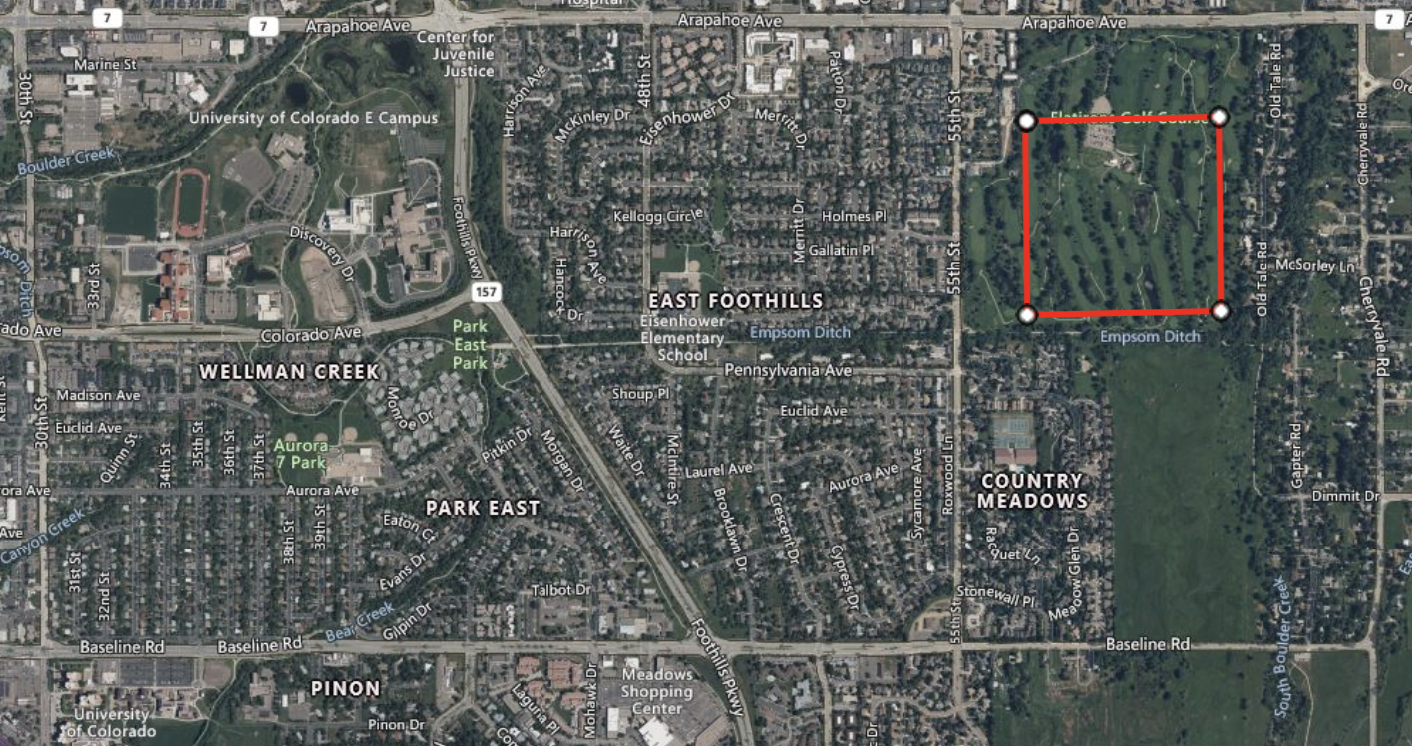 500m
500m
[Speaker Notes: Luca]
Sys Test 2 (2D) CONOPS
② Obtain “true” positions and times of transmitters and receiver from GPS
① Place transmitters and receiver in testing configuration using laser range finder
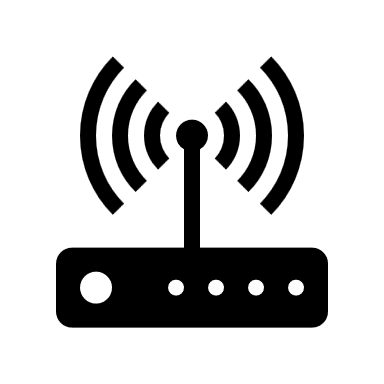 ③ Transmitters transmit 
position + time signal
Transmitter Unit 2
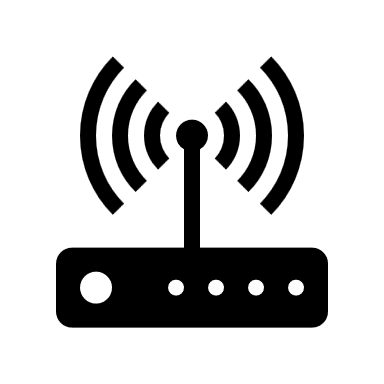 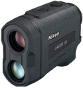 Transmitter Unit 3
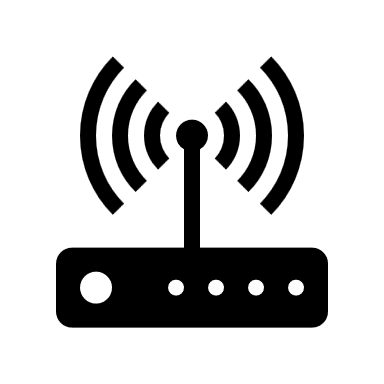 Transmitter Unit 1
Receiver Unit
⑥ Compare calculated and true positions and time
Local Coordinate Origin
⑤ Signal data is saved to SD card, and used to calculate receiver’s position and time
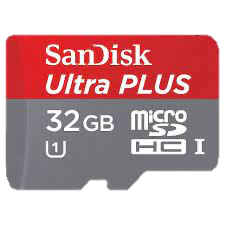 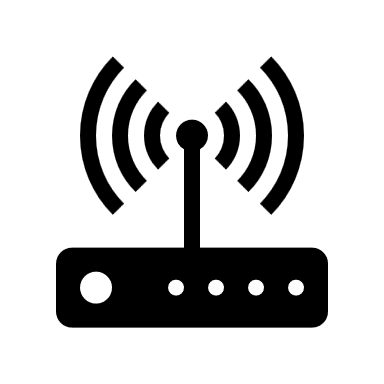 ④ Receiver receive/process 
position + time signals
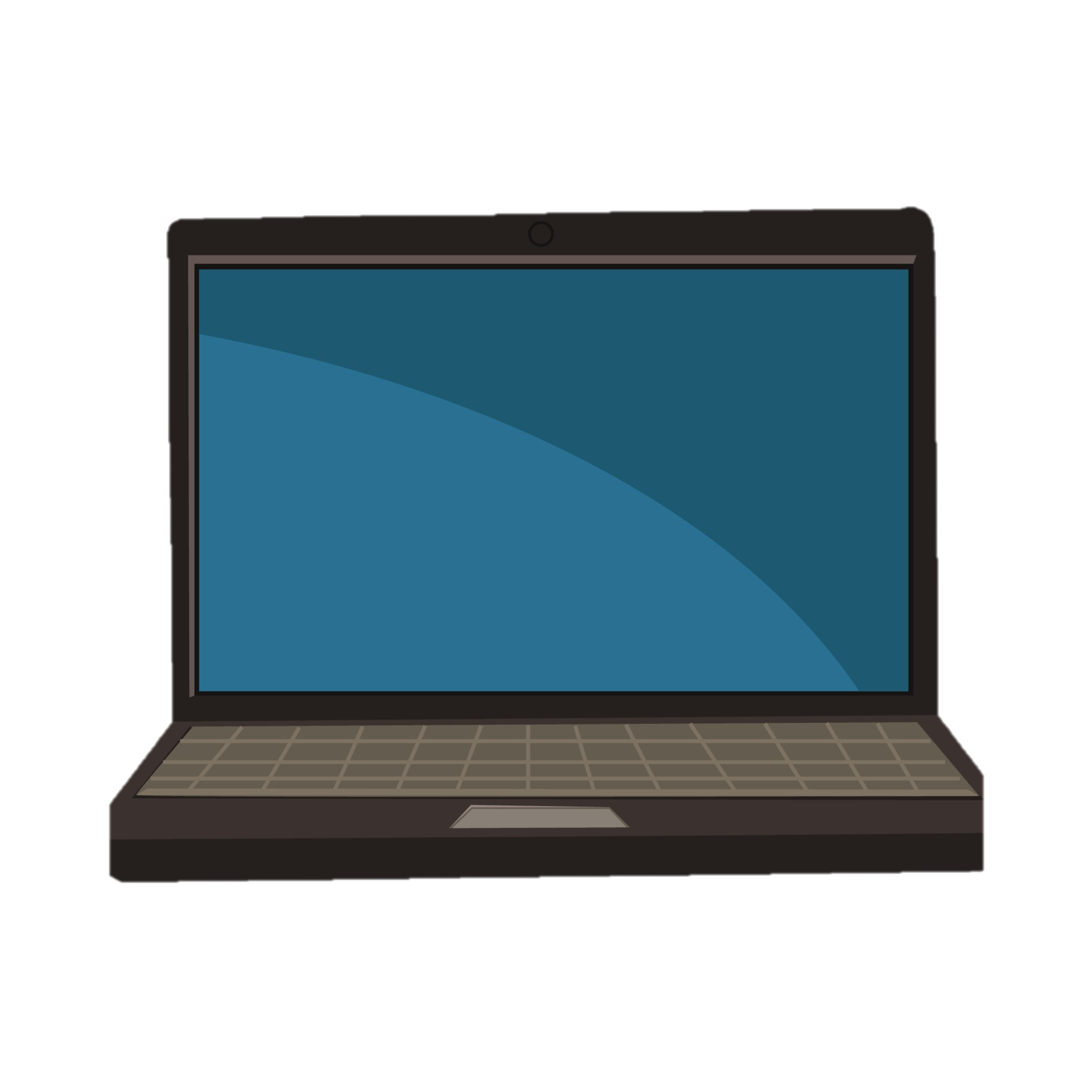 Transmitter Unit 4
⑦ Repeat with varying distance between transmitters and receiver
[Speaker Notes: Luca]
29
Test 2 Error model
Error From Sensor Measurements
Truncation Error (From Algorithm)
Roundoff Error (From Computer)
Total Error in Each Variable
[Speaker Notes: Tycho
- Re-emphasis that we validate models by comparing errors from tests and make sure they are less than error bounds]
30
Test 3 – outdoor 3d
Prerequisite Tests: Testing begins after the completion of the planar 2D tests

Testing Steps
Set up transmitters at boundary of test area
Perform test in local coordinate system
Use same vertices as test 2, however add a transmitter with height. 
Move receiver around test area and collect data at various positions
Calculating all three coordinate measurements plus time
Convert position into ECEF coordinate system (and LLH?)
Compare data to manual measurements as well as to GPS “truth” data from receiver module

Pass/Fail Criteria
Test has passed when functional data is achieved and basic linear position and clock bias is calculated to accuracies less than or equal to calculated error bounds
Rationale for Test
Final system test, designed to verify the location problem can be solved in three dimensions. The algorithm for location estimation changes slightly in three dimensions and therefore must be tested again. Also moving transmitters will have more of an effect in three dimensions as there are more degrees of freedom, so this test will evaluate how movement in transmitters will affect the data

Scope of Testing Tasks
Component design - Talked about previously with transmitter design
Facilities – Outdoor testing area of some kind, previously discussed aerospace lawn, building roof
Safety Procedures – N/A
[Speaker Notes: Luca]
Sys Test 3 (3D) CONOPS
① Place transmitters and receiver in testing configuration using laser range finder
② Obtain “true” positions and times of transmitters and receiver from GPS
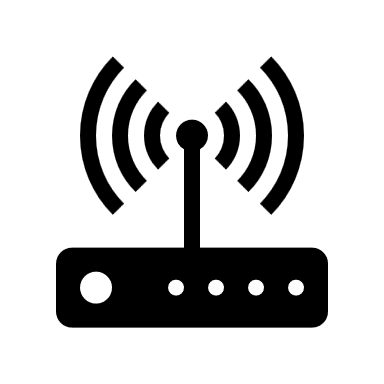 Transmitter Unit 2
③ Transmitters transmit 
position + time signal
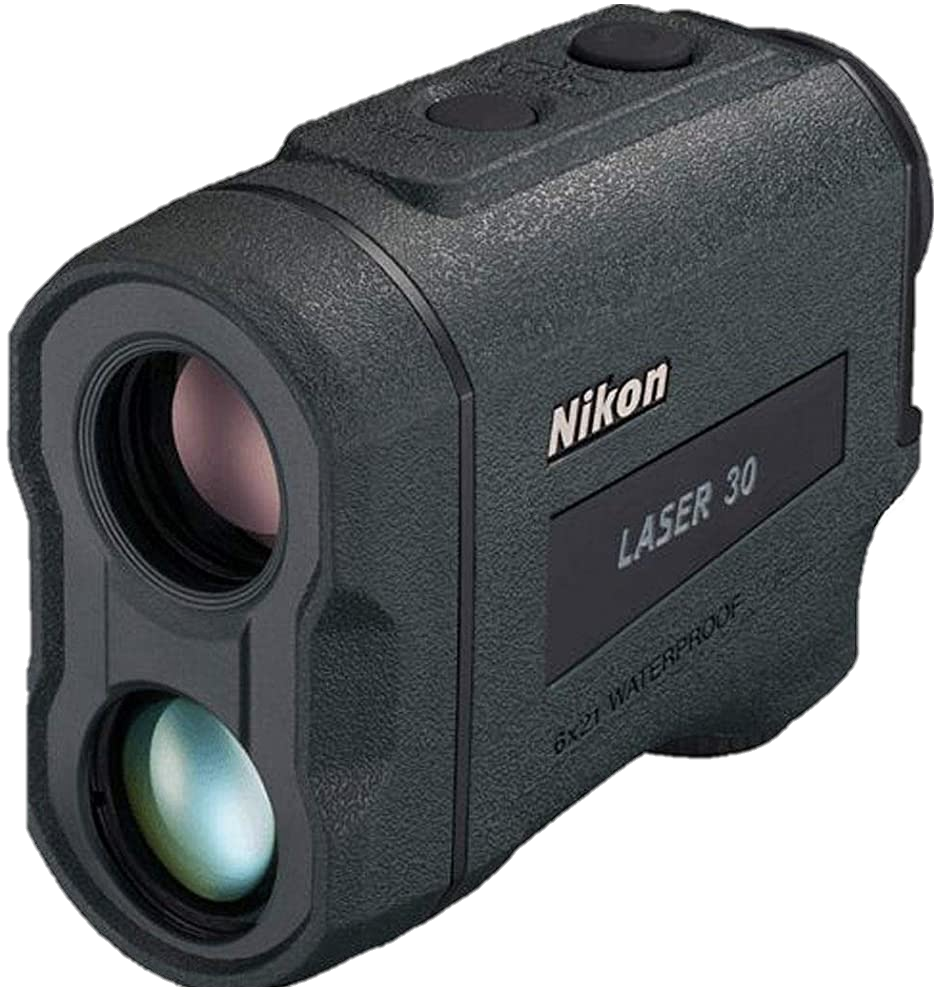 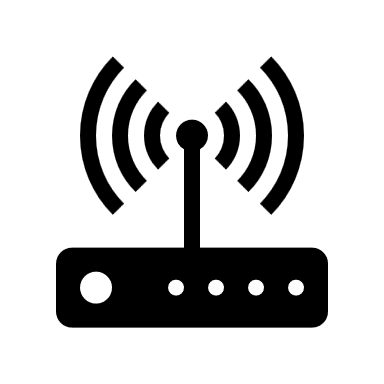 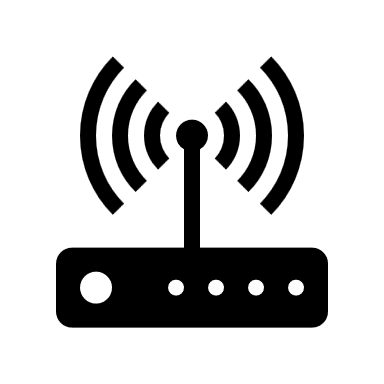 Transmitter Unit 1
Receiver Unit
Transmitter Unit 3
Local Coordinate Origin
⑤ Signal data is saved to SD card, and used to calculate receiver’s position and time
⑥ Compare calculated and true positions and time
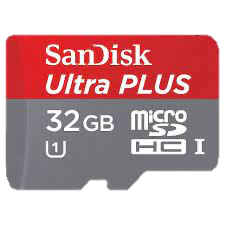 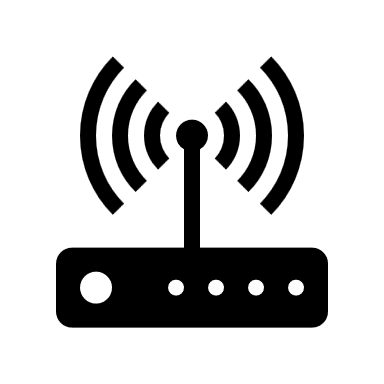 ④ Receiver receive/process 
position + time signals
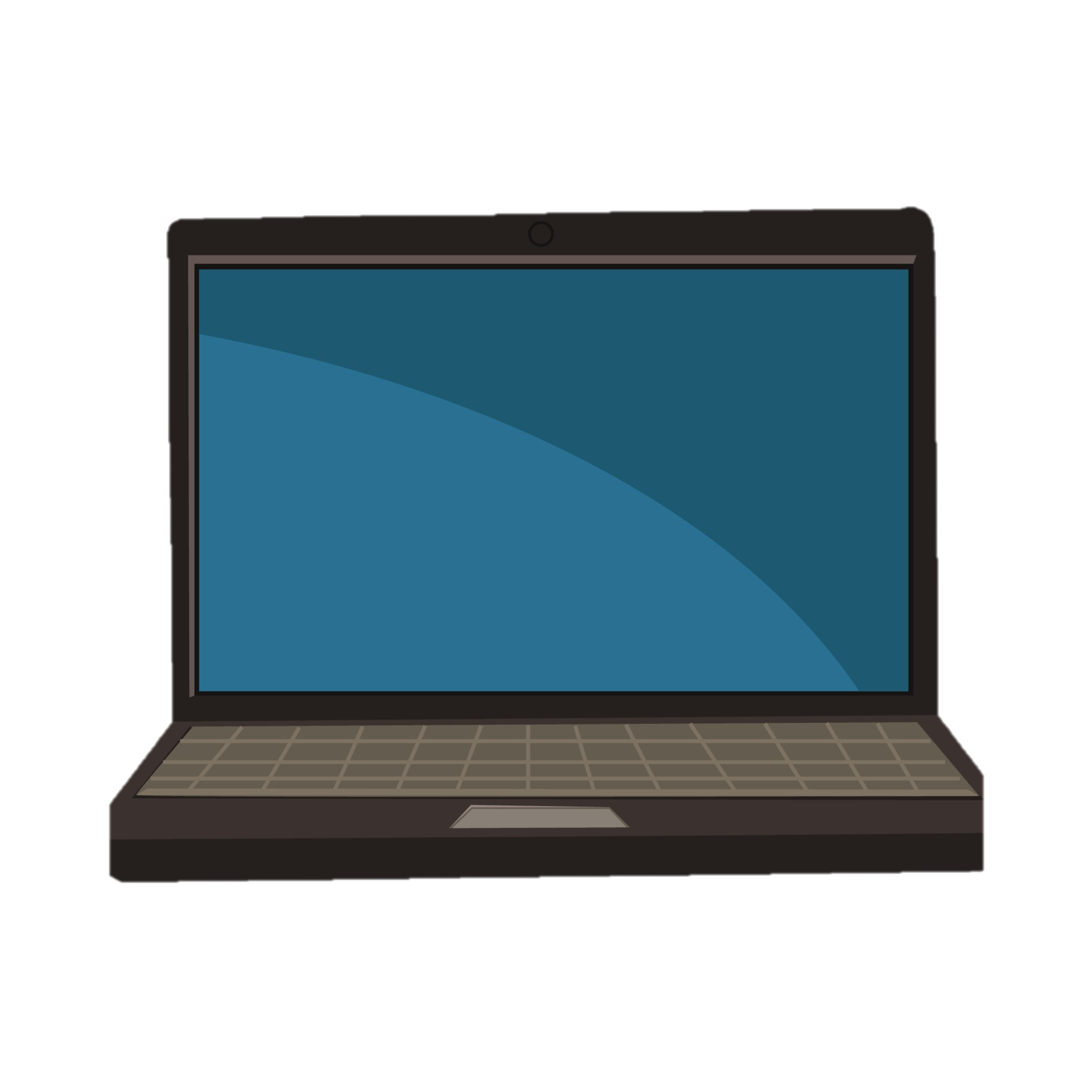 Transmitter Unit 4
⑦ Repeat with varying distance between transmitters and receiver
[Speaker Notes: Luca]
32
Test 3 Error model
Error From Sensor Measurements
Truncation Error (From Algorithm)
Roundoff Error (From Computer)
Total Error in Each Variable
[Speaker Notes: Tycho
- Re-emphasis that we validate models by comparing errors from tests and make sure they are less than error bounds]
4
Budget
[Speaker Notes: Colton]
Budget
Project Expenses
Ordered all expected materials and equipment necessary to build and test hardware demo. Total Budget remaining after these expenses is $1591.09
Status of Parts and Materials
All equipment and supplies have been received or are expected within the next few days to arrive to BOOST's project space.
All equipment and supplies necessary for initial component testing have been received and the team is finishing testing on these components in preparation for our first system test.
[Speaker Notes: Colton]
Current Project Expenses
After procurement of all sub team components and equipment, current Project expenses total to $2408.91
Remaining Budget as of now is $1591.09
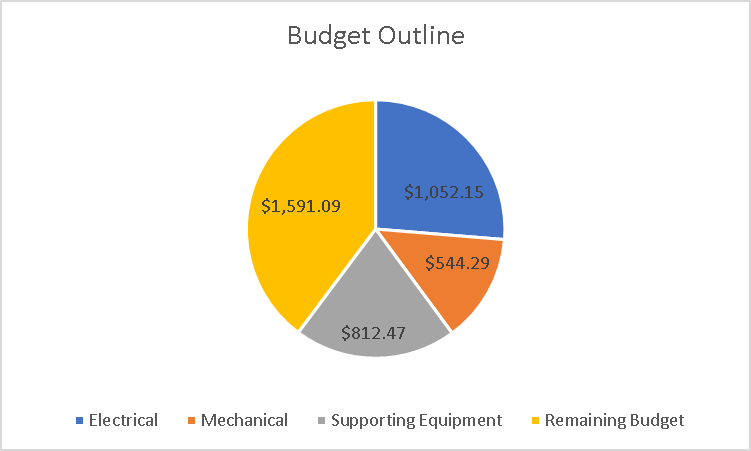 [Speaker Notes: Colton]
?
Questions?
5
Appendices
38
Hardware Demo Overview
For RF navigation system, the following were identified as risks in our architecture design:
Low TRL
Blackout periods 
Low Signal-to-Noise Ratio (SNR)
Hardware demo as proof of concept
Create a scale model of RF navigation to address those risks
Multiple transmitters and 1 receiver for GPS-like triangulation model
Attempt to Model in-space environment through noise addition and force blackouts.
[Speaker Notes: Ri]
Hardware Risks
39
40
CDR Requirements
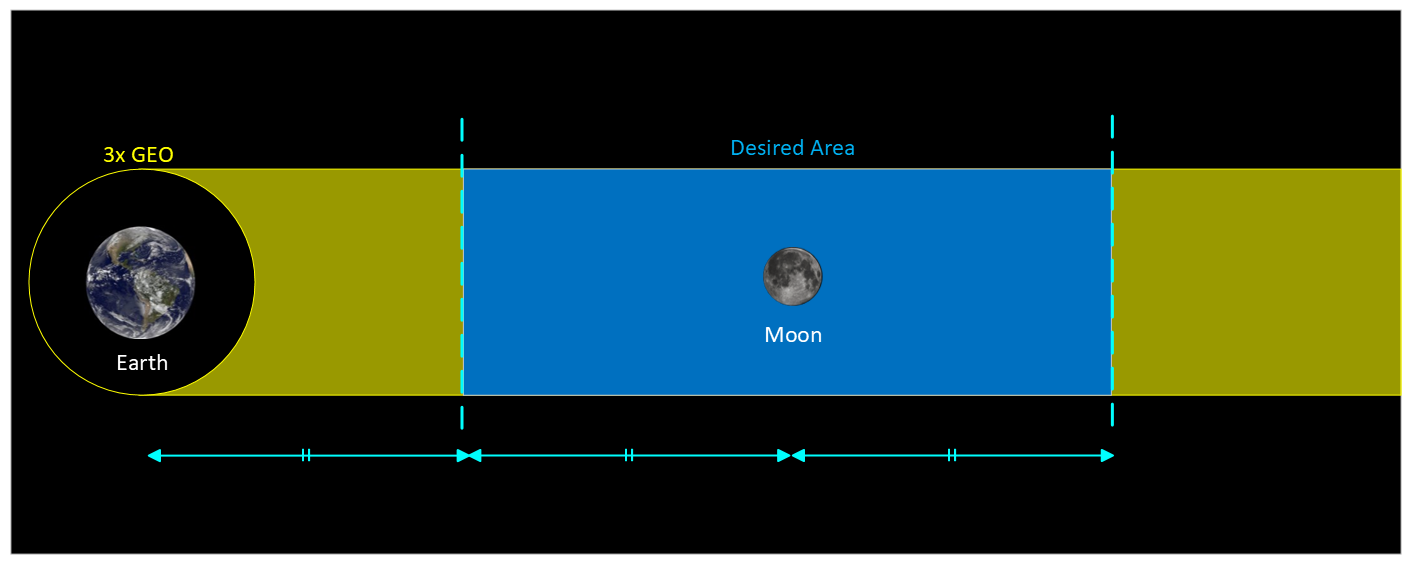 41
CDR Requirements (continued)
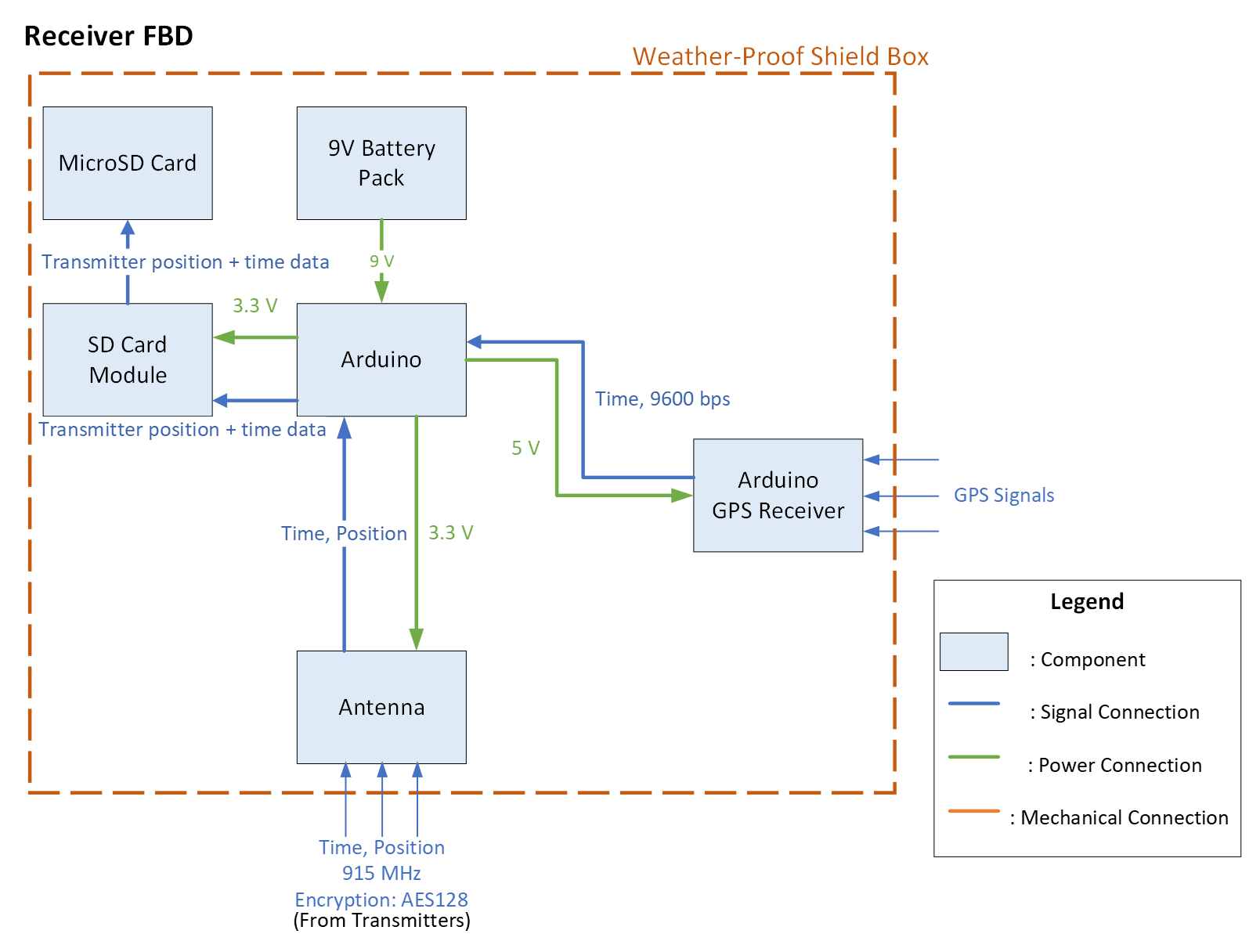 Unit Tests - Receiver
Goal is to verify each 'unit', or component in the FBD, will successfully integrate into the system as a whole. These tests will be performed in parallel with manufacturing, and will consist of basic uplink and part tests. For example, when installing the SD card module, run a test where dummy data is printed to the SD card. Verifying that data can be accurately added to the SD card will complete the test, and eliminate the SD card as a failure point down the road. 

Because these tests are very similar and relatively straightforward, each one will not be discussed. However we will be vigilant in ensuring that each unit and subunit manufactured is tested and verified before system testing begins.
SubsystemExpenses
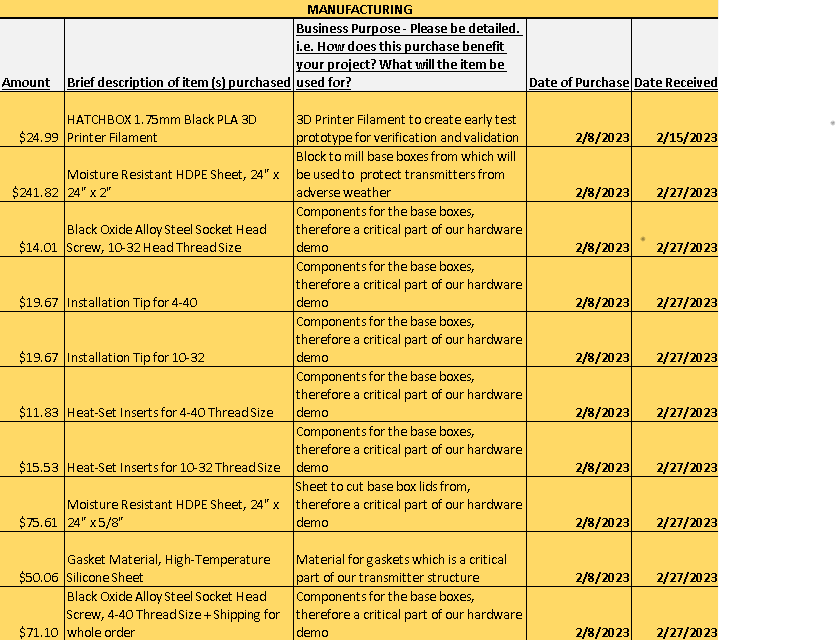 Expenses by Sub-team
SubsystemExpenses
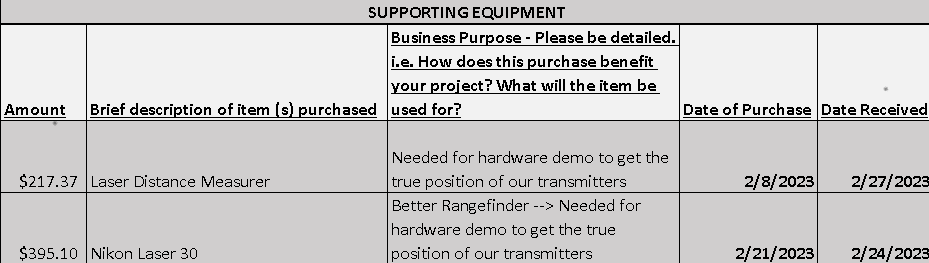 Expenses by Sub-team
SubsystemExpenses
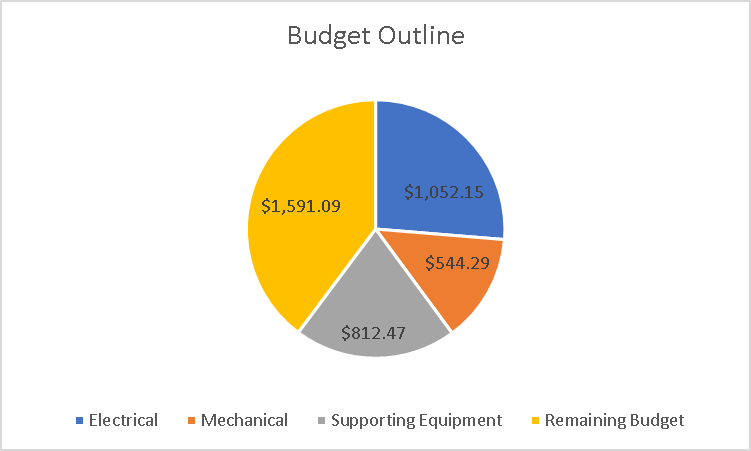 46
CDR Gantt Chart
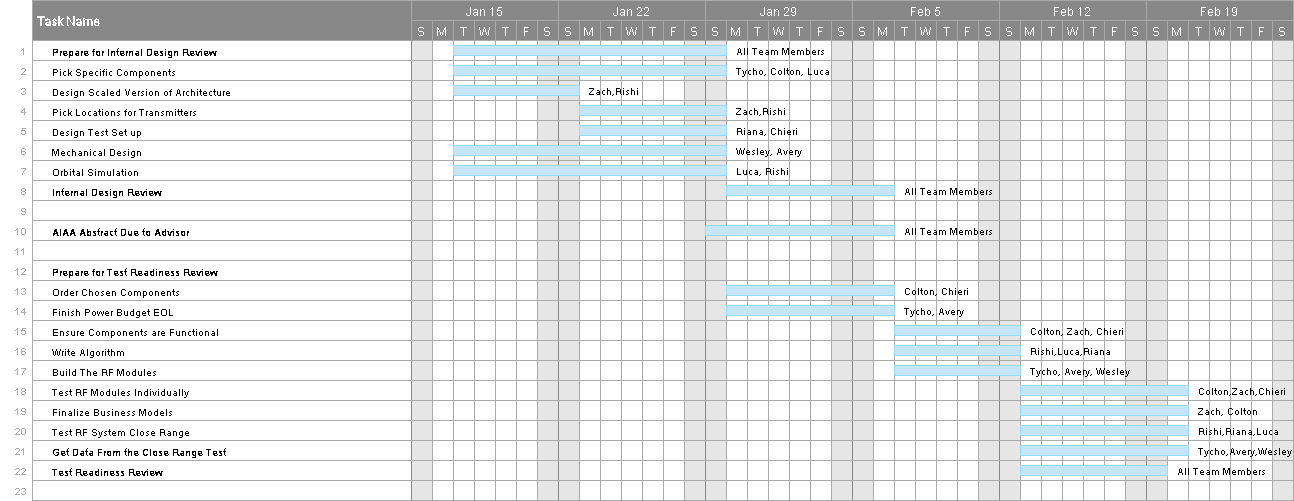 47
CDR Gantt Chart Continued
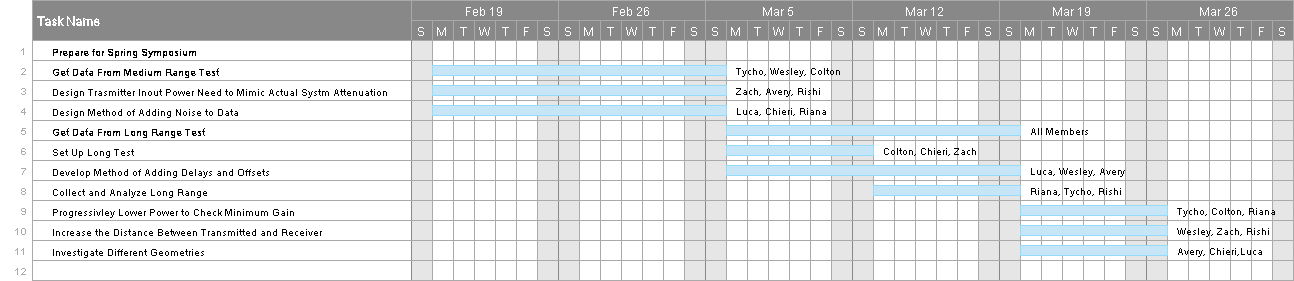 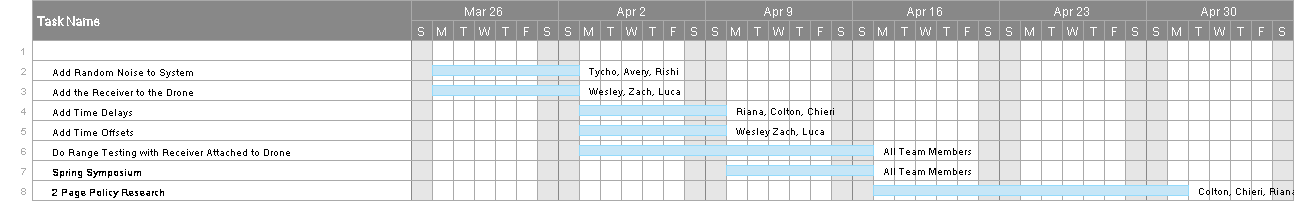 RF Transparency Testing Procedure
Control:
Set up one receiver and one transmitter via breadboard
Keeping transmitter stationary, move receiver in a circle at constant radius (1ft)
Quantify radial distance uncertainty 
Measure signal strength as a function of radial position
HDPE Transparency
Set up one receiver and one transmitter, both contained within HDPE housing
Repeat same process as control, moving in a 1ft-radius circle
Measure signal strength as a function of radial position
Compare results to estimate losses from material spatial permittivity
IP (Ingress Protection) Testing Procedure
IP Rating consists of two criteria:
First digit represents the amount of solid material that can pass through a surface or seal
Second indicates how much liquid can pass through
For general weatherproofing (sealed electronics against snow, rain, light dew), requirements for IP rating were set at IP04
Since solid particle permittivity is irrelevant, testing will be limited to IP0
IP (Ingress Protection) Testing Procedure
IPX1: Dripping water (vertically falling drops) shall have no unsafe effect on the specimen when mounted in an upright position onto a turntable and rotated at 1 RPM.
IPX2: Vertically dripping water shall have no harmful effect when the enclosure is tilted at an angle of 15° from its normal position. A total of four positions are tested within two axes.
IPX3: Water falling as a spray at any angle up to 60° from the vertical shall have no harmful effect, utilizing either: a) an oscillating fixture, or b) A spray nozzle with a counterbalanced shield.
test a) is conducted for 5 minutes, then repeated with the specimen rotated horizontally by 90° for the second 5-minute test. Test b) is conducted (with shield in place) for 5 minutes minimum.
IPX4: Water splashing against the enclosure from any direction shall have no harmful effect, utilizing either:
a) an oscillating fixture, or b) A spray nozzle with no shield. Test a) is conducted for 10 minutes. b) is conducted (without shield) for 5 minutes minimum.
Wiring Diagram - Receiver
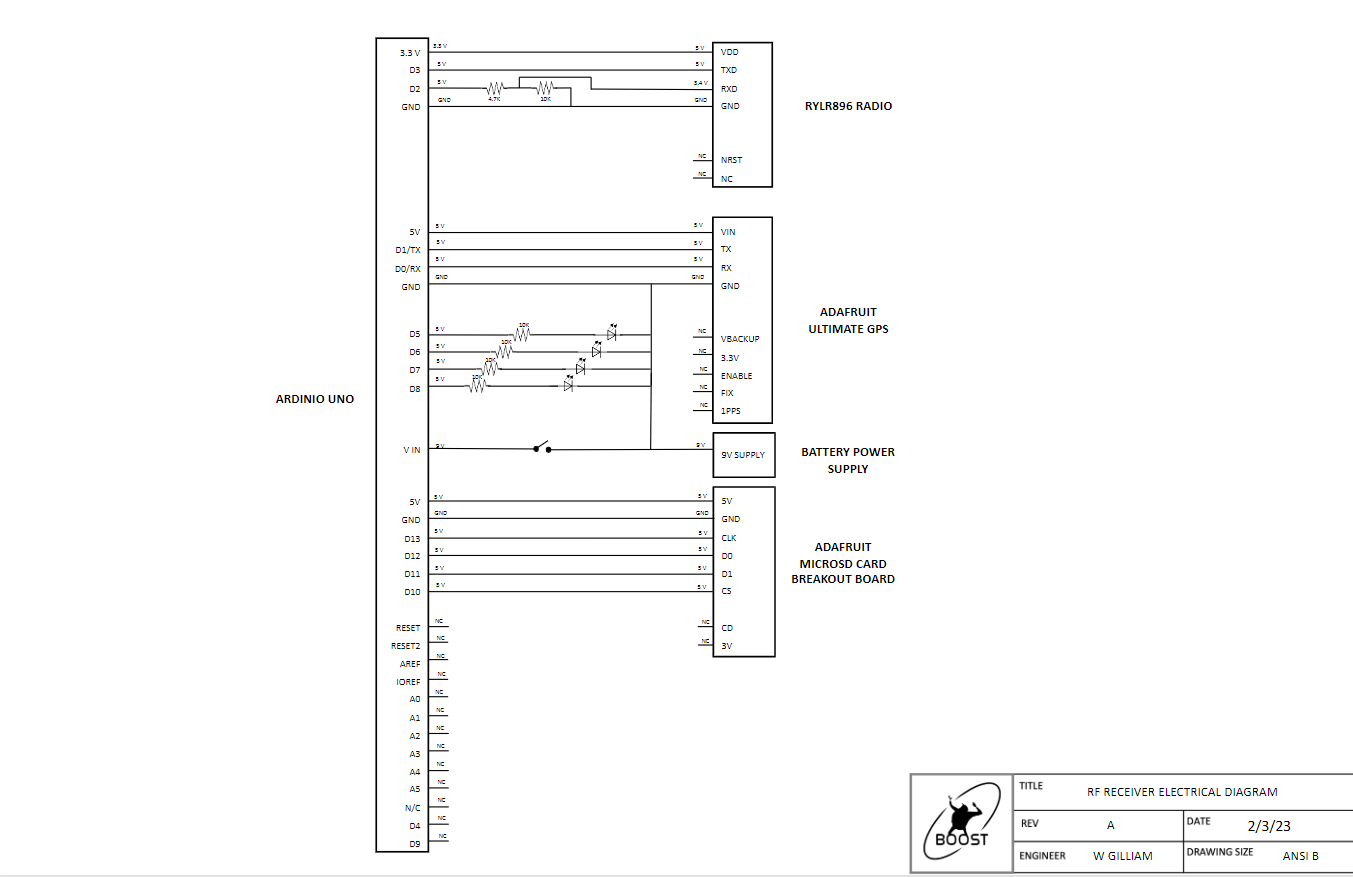 Wiring diagram - Transmitter
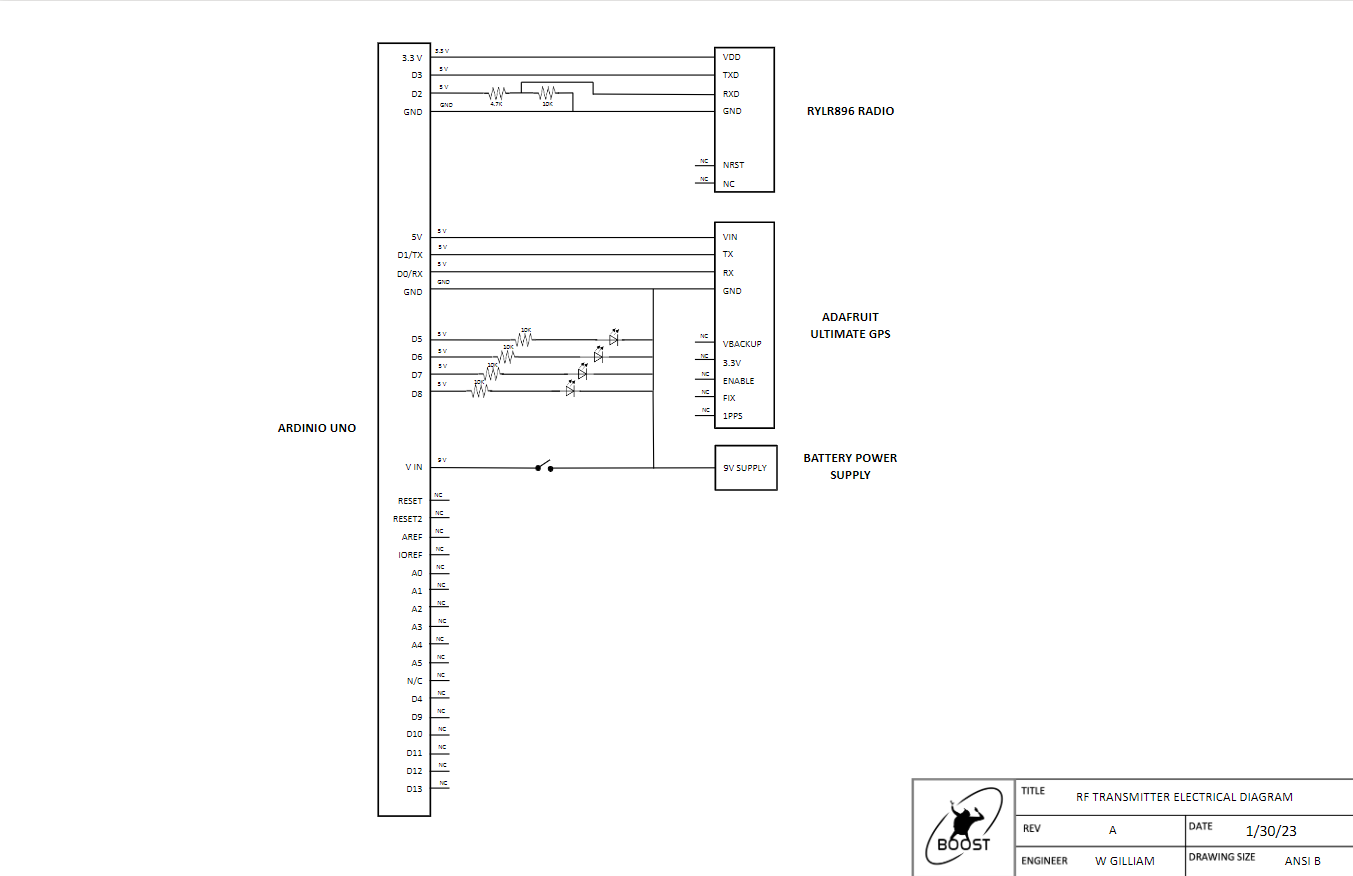 53
COMPONENT Test – REYAX RYLR896
Prerequisite Tests: None

Testing Steps
Use provided schematics and components to build the transmitter and receiver circuits
Connect the Arduinos to the computer(s) and load up the transmitter/receiver script.
Run both scripts
Ensure that the message sent by the transmitter is displayed on the serial monitor of the receiver.
Vary the message to ensure it still works

Pass/Fail Criteria
Test has passed when a variety of messages sent by the transmitter code is received by the receiver without any inconsistencies
Rationale for Test
Ensure that the RYLR896 is capable of both transmitting data and receiving it.
Requirements are met for the hardware demo and project specifications
Scope of Testing Tasks
Component design – Follows transmitter receiver schematics
Facilities – Indoor testing facilities, the electronics shop or senior projects space
Safety Procedures – N/A
Results and Conclusion
Simplistic and cost-effective way of communication
[Speaker Notes: Luca]
54
COMPONENT Test – ADAFRUIT GPS BREAKOUT
Prerequisite Tests: None

Testing Steps
Using a breadboard, connect the TX and RX channels of the Adafruit to digital Arduino pins.
Ensure the power and ground is connected to the 5V power supply and ground pins.
Connect the Arduinos to the computer(s) and load up the GPS echo and parsing test scripts from the Adafruit GPS library
Run the script and compare output values to known values about time and location

Pass/Fail Criteria
Test has passed when sensible data can be viewed in the serial monitor
Some output data may be more accurate than provided comparisons
Rationale for Test
Ensure that the Adafruit GPS can obtain relevant data for the demonstration.
The component meets the requirements highlighted for the project scope.
Scope of Testing Tasks
Component design – Follows transmitter receiver schematics
Facilities – Indoor testing facilities, the electronics shop or senior projects space
Safety Procedures – N/A
Results and Conclusion
Accurate and useful data can be obtained at a reasonable frequency
Millisecond time accuracy can be achieved
[Speaker Notes: Luca]
55
COMPONENT Test – SD Card Reader
Prerequisite Tests: Reyax RYLR896 Component Test

Testing Steps
Follow the steps required to set up a REYAX RYLR896 transmitter-receiver pair
Connect the SD card data logger as described by documentation to the receiver circuit.
Run the provided Arduino code with the data-logging functionality.
Once the code has run, disconnect the power source and eject the SD card to read it using a valid device

Pass/Fail Criteria
Test has passed when the received data has been logged exactly as intended on the card
Rationale for Test
Ensure that any data collected by the receiver can be collected and stored for post-processing.
The component meets the requirements highlighted for the project scope.
Scope of Testing Tasks
Component design – Follows updated receiver schematics
Facilities – Indoor testing facilities, the electronics shop or senior projects space
Safety Procedures – N/A
Results and Conclusion
Useful data was logged in a readable file format (FAT32)
[Speaker Notes: Luca]
Solving TDOA – No Error
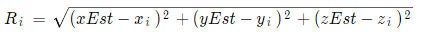 Begin with initial conditions: estPos
Find range from estPos to each receiver
Compare estimated range to true range, create deltaRange matrix
Create line of sight matrix using estPos
Solve for deltaPos, or the position estimate iteration
Iterate
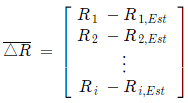 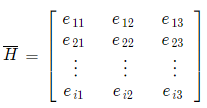 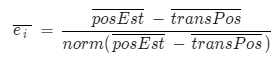 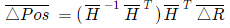 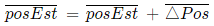 Truncation Error Calculation